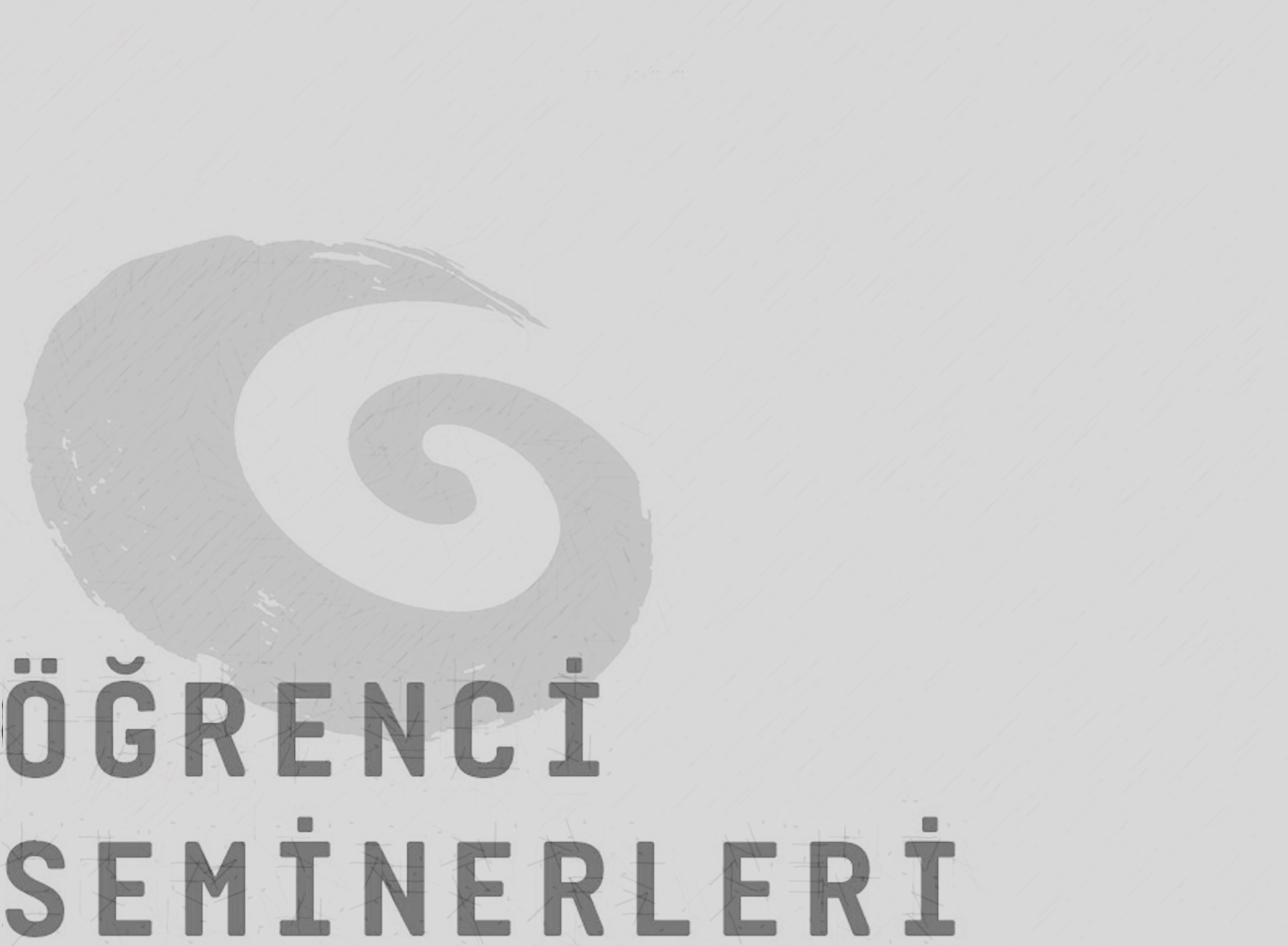 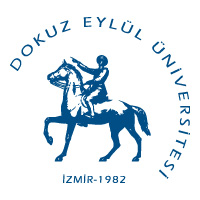 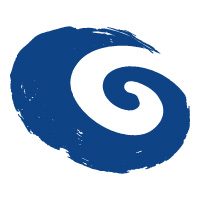 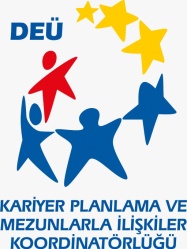 2023-2024 BAHAR YARIYILI LİSANSÜSTÜ ÖĞRENCİ SEMİNERLERİ
RESİM ANASANAT DALI
SUNUMLAR
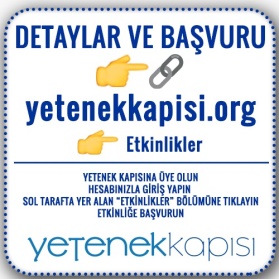 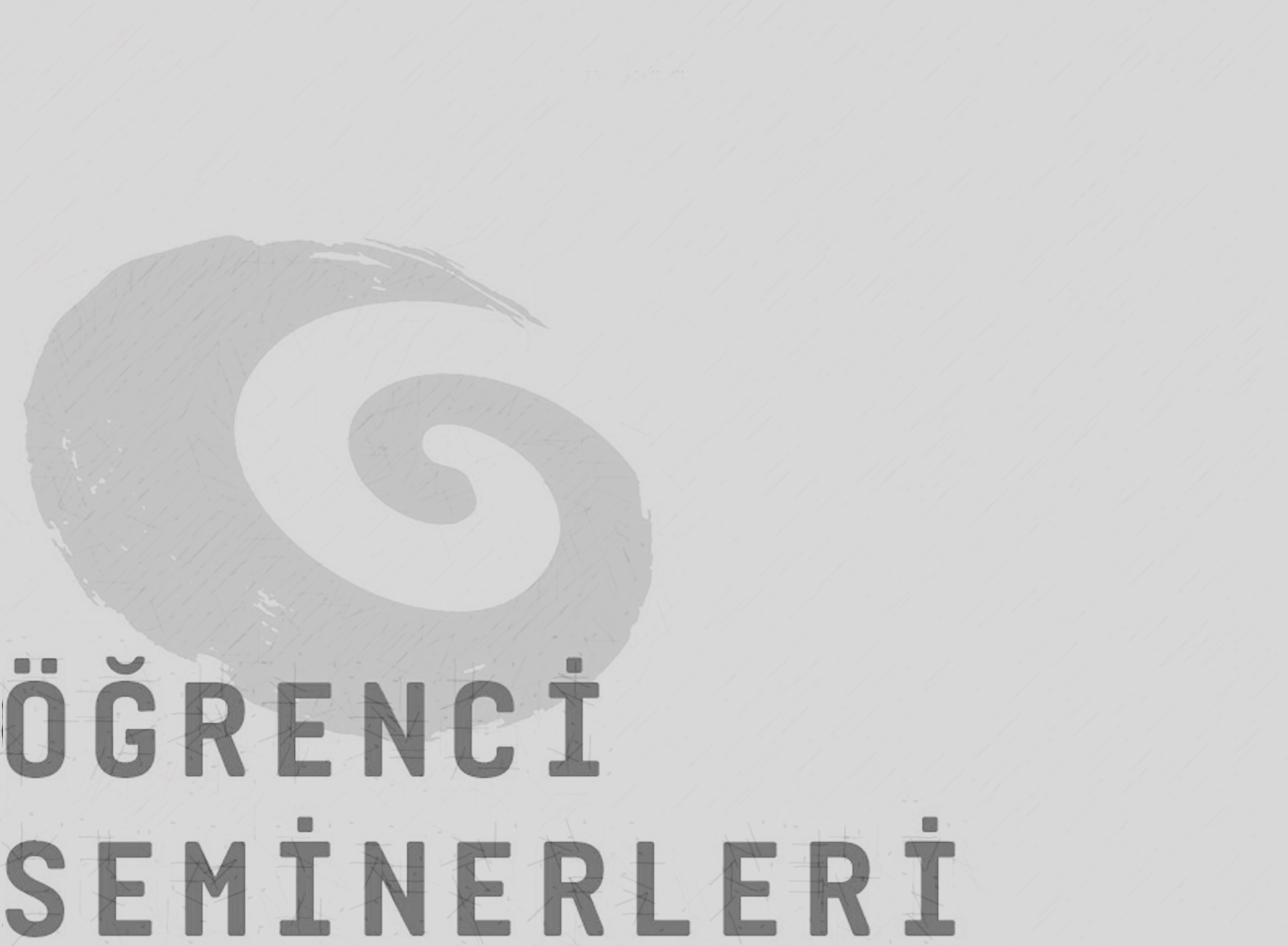 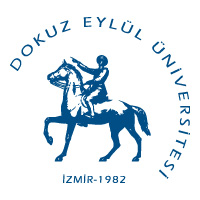 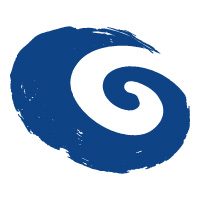 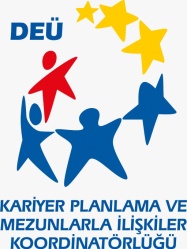 2023-2024 BAHAR YARIYILI LİSANSÜSTÜ ÖĞRENCİ SEMİNERLERİ
RESİM ANASANAT DALI
SUNUMLAR
Tugay YILDIRIM
Çağdaş Sanatta Işık Kavramının Resimsel İfade Üzerine Etkisi
Fatih HASAN GERÇEK
Gestalt Prensipleri Çerçevesinde Resim Sanatında Düzen Yasaları Ve Algı Manipülasyonları
Maryam HOSSEİNZADEH GOSHAYESH
Sanat, Beyin ve Yaratıcılık
Şeyma YILMAZ
1950 Sonrası Resim Sanatında "Soyutlama ve Özdeşleyim Kuramı"nın Yaratıcı Sürece Etkisi
İbrahim PEKSOY
Günümüz Doğa Resimlerinde Geniş Açı Fotoğrafik Perspektifin Kullanımı
Tarih: 24.05.2024
Saat: 10.00
Yer: GSF Binası Derslik-11
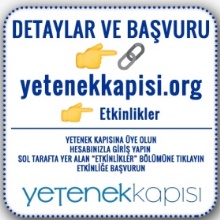